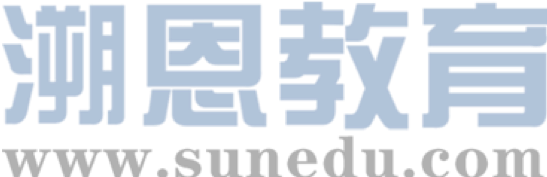 感恩遇见，相互成就，本课件资料仅供您个人参考、教学使用，严禁自行在网络传播，违者依知识产权法追究法律责任。

更多教学资源请关注
公众号：溯恩高中英语
知识产权声明
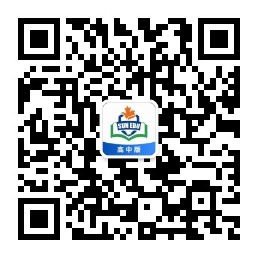 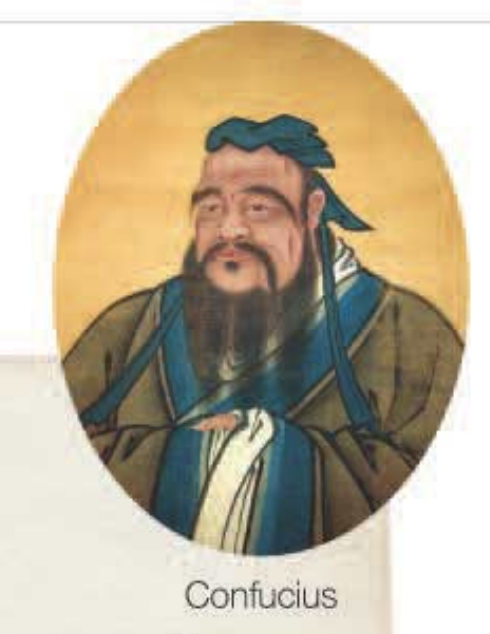 B3U2  Video Time
Five virtues
Teachings of Confucius 
 孔子的教诲
Before watch
Word bank
recur v.  /rɪˈkɜː(r)/ to happen again or a number of times   
     再发生；反复出现
2. represent v. /ˌreprɪˈzent/ to be a symbol of something  作为…的象征；代表
3. element n. /ˈelɪmənt/   要素
4. indicate v. /ˈɪndɪkeɪt/ to show that something is true or exists   表明；标示；显示
to name a few   举几个例子
6. Loving one’s parents, loving people, loving everything in the world. 
    --Mencius  (亲亲而仁民，仁民而爱物 –孟子)
7. concept n. /ˈkɒnsept/   an idea or a principle that is connected with something abstract   概念；观念
8. Whatever you don’t like done to yourself, don’t do it to others.
     =Do not do to others anything that you would not want done to you. 
      己所不欲勿施于人。
9. direct v. /dəˈrekt/  指导   10. hold true    同样适用
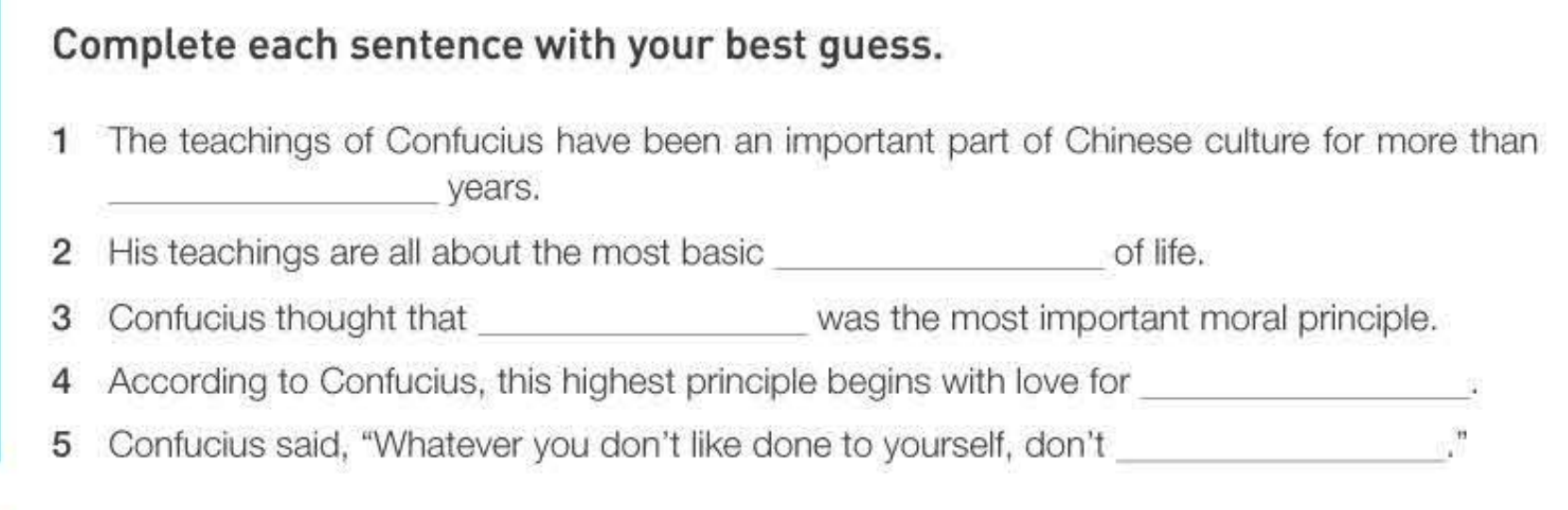 2000
values
ren
parents
do it to others
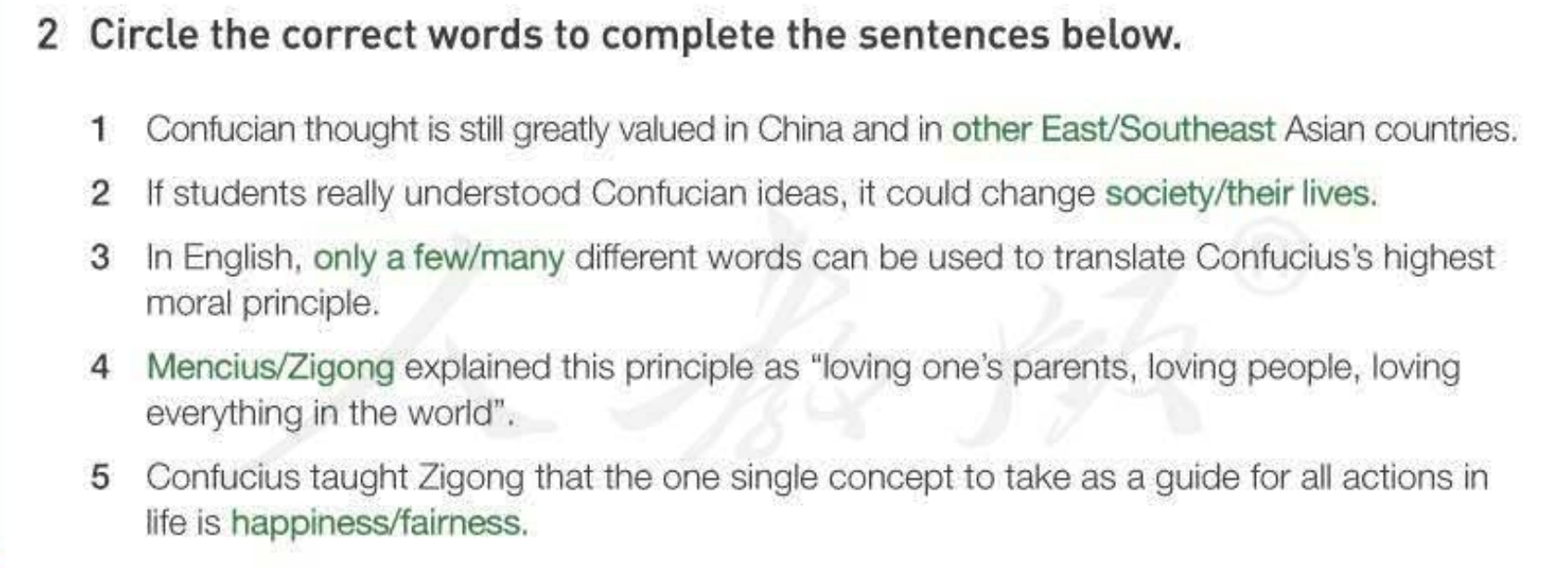 other east
their lives
many
Mencius
fairness